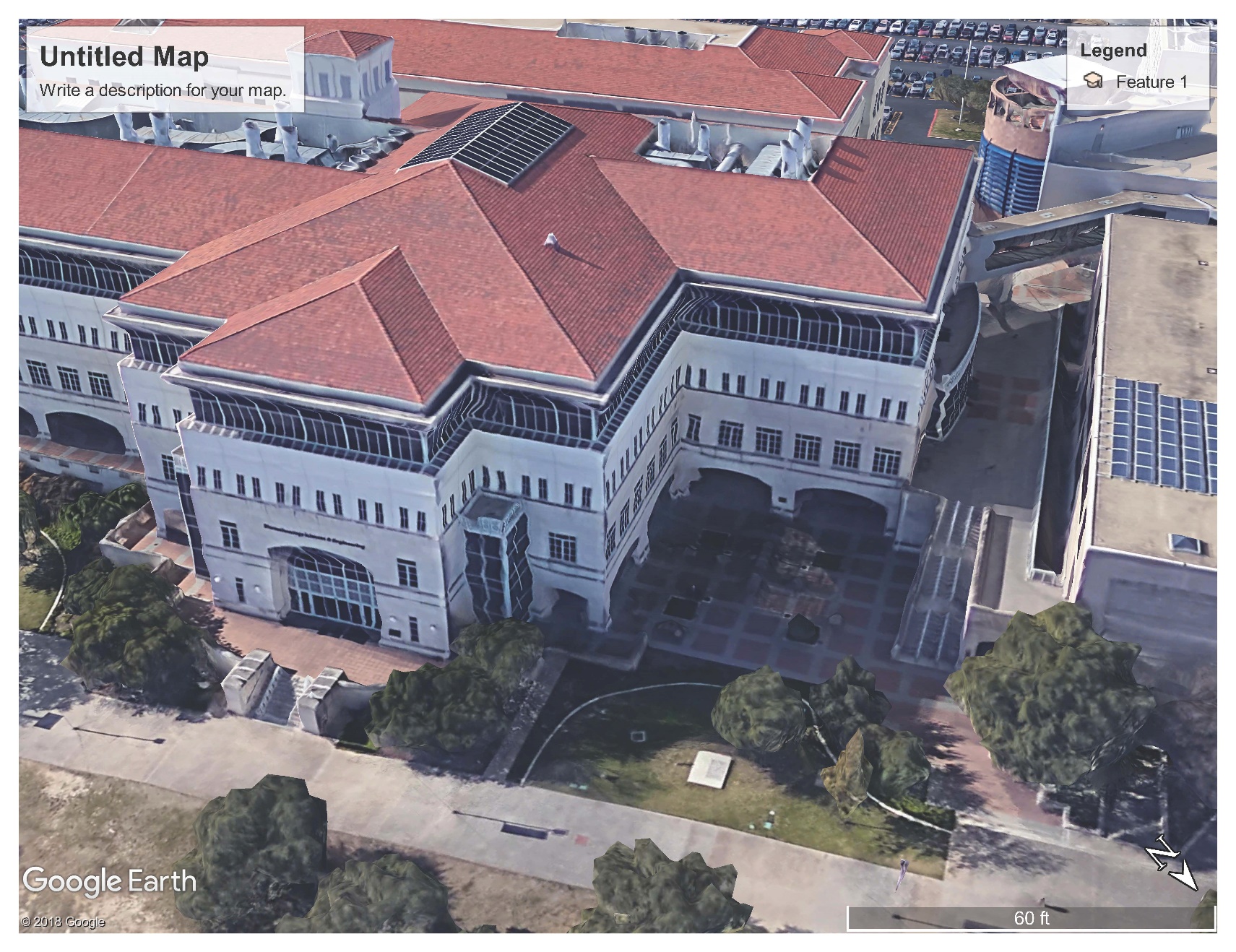 BSE Building Envelop Testing
Scaffold and Laydown Area